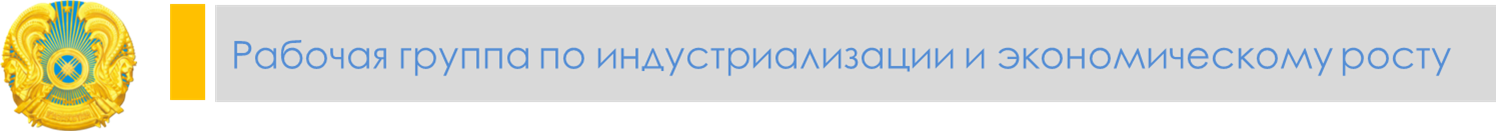 МИНИСТЕРСТВО ЗДРАВООХРАНЕНИЯ РЕСПУБЛИКИ КАЗАХСТАН
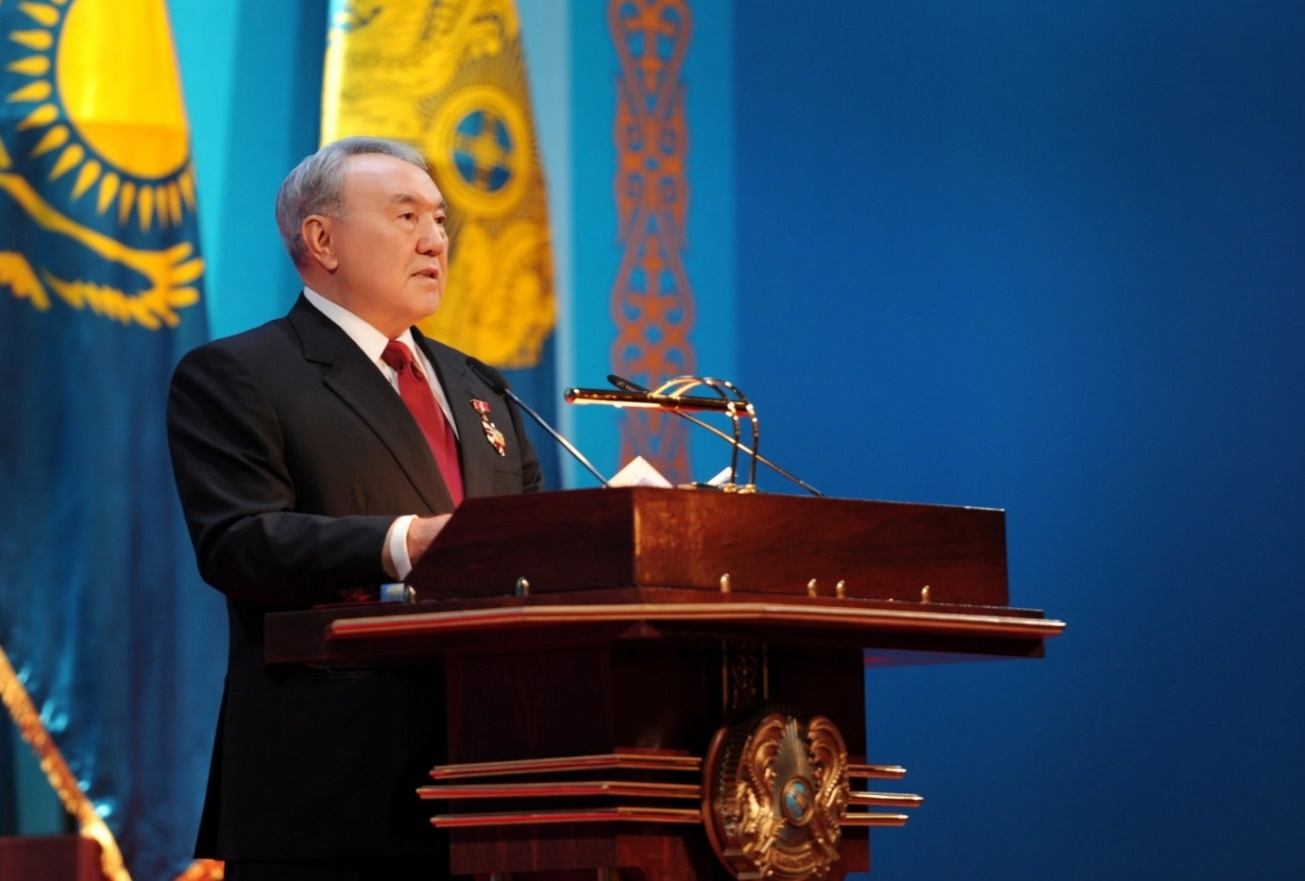 ТРЕТЬЯ МОДЕРНИЗАЦИЯ КАЗАХСТАНА: ГЛОБАЛЬНАЯ КОНКУРЕНТОСПОСОБНОСТЬ

Четвертый приоритет – улучшение качества человеческого капитала.

«С 1 июля текущего года начнет внедряться система обязательного социального медицинского страхования, основанная на солидарной ответственности государства, работодателей и граждан. Эффективность этой системы доказана мировой практикой.»

31 января 2017 г.
ОБЩАЯ СХЕМА ФУНКЦИОНИРОВАНИЯ ОСМС  В РК
Финансируемые услуги здравоохранения
5
Источники финансирования
Плательщики
Гарантированный объем бесплатной медицинской помощи
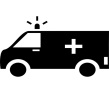 1
Государственное финансирование
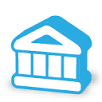 Медицинская помощь при социально значимых заболеваниях и заболеваниях, представляющих опасность для окружающих
Санитарная авиация и скорая неотложная медпомощь
Экстренная стационарная медпомощь
Профилактические прививки
Государство
Услуги ОМС, предоставляемые
       только для застрахованных граждан
2
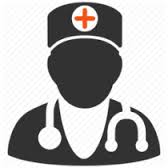 2
Государство
Амбулаторно-поликлиническая помощь:
ПМСП
КДП
Стационарная медпомощь в плановом и экстренном порядке
Стационарозамещающая помощь в плановом порядке
Лекарственное обеспечение, в т.ч. АЛО
НОВЫЕ ИНИЦИАТИВЫ:
Снижение нагрузки на врача общей практики
Расширение АЛО
Расширение реабилитации, паллиативная помощь и сестринский уход
Увеличение объемов АПП и ВТМУ
Увеличение заработной платы медработников, включение в тариф амортизации ОС
Система ОСМС
Работодатели
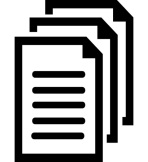 Фонд социального медицинского страхования
Работники
Предприниматели
2017              2018             2019            2020…
Пакет услуг ДМС и платные медицинские услуги
3
Собственные средства частных лиц, работодателей
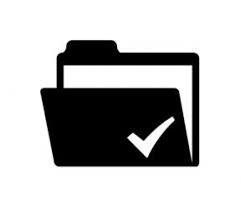 a) Частные лица
б) Страховые компании
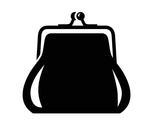 Медицинские услуги по инициативе пациента или сверх ГОБМП, ОСМС
Пакет услуг по договору добровольного медицинского страхования
2
1. Обязательное социальное медицинское страхование;  2. Государство оплачивает медицинское страхование для 14 категорий населения (неработающих); 3. Частное медицинское страхование;  4. Средняя зарплата для государства, реальная зарплата для работодателей и сотрудников, доход для предпринимателей;  5. Организации финансирующие предоставление мед.услуг (в лице государства и частных страховых компаний).
Ставки взносов и отчислений в Фонд социального медицинского страхования
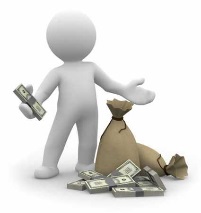 Закон РК «Об обязательном социальном медицинском страховании»

Проект Закона РК
«О внесении изменений и дополнений
в некоторые законодательные акты Республики Казахстан
по вопросам здравоохранения»
3
Государство  уплачивает взносы за следующие категории населения:
ДЕТИ

ИНВАЛИДЫ (все группы) 

ЛИЦА, ЗАРЕГИСТРИРОВАННЫЕ В КАЧЕСТВЕ БЕЗРАБОТНЫХ 

НЕРАБОТАЮЩИЕ БЕРЕМЕННЫЕ ЖЕНЩИНЫ

НЕРАБОТАЮЩИЕ ЛИЦА, фактически воспитывающие ребенка (детей) до достижения им (ими) возраста трех лет

НЕРАБОТАЮЩИЕ ЛИЦА, осуществляющие уход за ребенком инвалидом в возрасте до 18 лет

ЛИЦА, ОБУЧАЮЩИЕСЯ ПО ОЧНОЙ ФОРМЕ ОБУЧЕНИЯ в организациях среднего, технического и профессионального, послесреднего, высшего образования, а также послевузовского образования;

НЕРАБОТАЮЩИЕ ОРАЛМАНЫ (в течение 1 года со дня регистрации)

МНОГОДЕТНЫЕ МАТЕРИ, награжденные подвесками «Алтын алқа», «Күміс алқа» или получившие ранее звание «Мать-героиня», а также награжденные орденами «Материнская слава» I и II степени
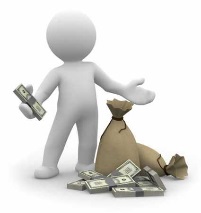 Закон РК «Об обязательном социальном медицинском страховании»

Проект Закона РК
«О внесении изменений и дополнений
в некоторые законодательные акты Республики Казахстан
по вопросам здравоохранения»
4
Государство  уплачивает взносы за следующие категории населения:
ЛИЦА, НАХОДЯЩИЕСЯ В ОТПУСКАХ В СВЯЗИ С РОЖДЕНИЕМ РЕБЕНКА (детей), усыновлением (удочерением) новорожденного ребенка (детей), по уходу за ребенком (детьми) до достижения им (ими) возраста трех лет

ПОЛУЧАТЕЛИ ПЕНСИОННЫХ ВЫПЛАТ, в том числе инвалиды и участники Великой Отечественной войны

ЛИЦА, ОТБЫВАЮЩИЕ НАКАЗАНИЕ ПО ПРИГОВОРУ СУДА в учреждениях уголовно-исполнительной (пенитенциарной) системы (за исключением учреждений минимальной безопасности)

ЛИЦА, СОДЕРЖАЩИЕСЯ  В СЛЕДСТВЕННЫХ ИЗОЛЯТОРАХ 

ЛИЦА, ЗАВЕРШИВШИЕ ОБУЧЕНИЕ ПО ОЧНОЙ ФОРМЕ ОБУЧЕНИЯ в ВУЗах, ТиПО, СО, а также послевузовского образования в течение трех календарных месяцев, следующих за месяцем завершения обучения

ВОЕННОСЛУЖАЩИЕ (освобождены от взносов)

СОТРУДНИКИ СПЕЦИАЛЬНЫХ ГОСУДАРСТВЕННЫХ ОРГАНОВ (освобождены от взносов)

СОТРУДНИКИ ПРАВООХРАНИТЕЛЬНЫХ ОРГАНОВ (освобождены от взносов)
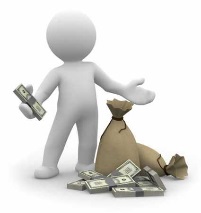 Закон РК «Об обязательном социальном медицинском страховании»

Проект Закона РК
«О внесении изменений и дополнений
в некоторые законодательные акты Республики Казахстан
по вопросам здравоохранения»
5
ДОПОЛНИТЕЛЬНЫЙ ПЕРЕЧЕНЬ ПЛАТЕЛЬЩИКОВ ВЗНОСОВ ПО ОСМС
ЦЕЛЬ – обеспечение принципов доступности медицинской помощи и всеобщего охвата
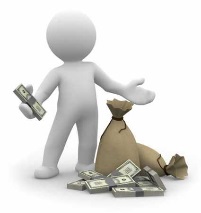 ПЕРЕЧЕНЬ ПЛАТЕЛЬЩИКОВ ВЗНОСОВ НА ОСМС (статья 14 ЗРК «Об ОСМС») дополнен следующими категориями лиц:


НЕАКТИВНОЕ НАСЕЛЕНИЕ - иные лица, в том числе самостоятельно занятые, установленные Законом РК «О занятости населения», в том числе  приостановившие представление налоговой отчетности в соответствии с налоговым законодательством РК частных нотариусов, частных судебных исполнителей, адвокатов, профессиональных медиаторов и приостановивших представление налоговой отчетности или признанных бездействующими в соответствии с налоговым законодательством РК индивидуальных предпринимателей

ГРАЖДАНЕ РЕСПУБЛИКИ КАЗАХСТАН, ВЫЕХАВШИЕ ЗА ПРЕДЕЛЫ РК, за исключением граждан выехавших на ПМЖ за пределы РК
СРОК ВВЕДЕНИЯ, СТАВКИ ВЗНОСОВ И ОБЪЕКТ ИСЧИСЛЕНИЯ:



5% от начисленного ДОХОДА, 
      с 1 июля 2017 года


5% от 1 МЗП, 
      с 1 января 2018 года
Закон РК «Об обязательном социальном медицинском страховании»

Проект Закона РК
«О внесении изменений и дополнений
в некоторые законодательные акты Республики Казахстан
по вопросам здравоохранения»
6
ПЕРЕЧЕН Ь ОСМС
Амбулаторно-поликлиническая помощь
Стационарозамещающая  и Стационарная помощь
Экстренная медицинская помощь по месту нахождения пациента
Скорая помощь
ПЕРЕЧЕНЬ ГОБМП
Осмотр, консультации специалистов;
Лабораторные исследования (диагностика с применением высоких технологий – социально-незащищенным группам населения);
Медицинские услуги (инъекции, амбулаторные процедуры и пр.) включая высокотехнологичные услуги;
Физиопроцедуры – детям до 18 лет;




Разъяснительная работа по ЗОЖ;
Обеспечение лекарствами в соответствии с утвержденным перечнем;
Профилактические осмотры и осмотры на раннее выявление заболеваний;
Вакцинация по утвержденному перечню;
Социально-психологическое консультирование
Транспортировка больного в медицинскую организацию /доставка квалифицированного специалиста
Санитарная авиация
Амбулаторно-поликлиническая помощь
(АПП и КДП)
При социально-значимых заболеваниях и для не имеющих права на медицинскую помощь в системе ОСМС
Стационарная помощь 
при социально-значимых заболеваниях
Осмотр, консультации специалистов;
Лабораторные исследования;
Медицинские услуги, включая высокотехнологичные услуги;
Обеспечение лекарствами в соответствии с утвержденным перечнем;
Восстановительное лечение и реабилитация ;
Принудительное лечение социально-значимых заболеваний
Стационарозамещающая помощь 
при социально-значимых заболеваниях
Восстановительное лечение и реабилитация
Лечение врожденных и приобретенных заболеваний, а также последствий острых, хронических заболеваний и травм
Паллиативная помощь и 
сестринский уход
Оказание помощи неизлечимым больным в терминальной стадии заболевания в специализированных структурных подразделениях, самостоятельных медицинских организациях (хосписах) или в форме стационара на дому
УПЛАТА ВЗНОСОВ И ОТЧИСЛЕНИЙ ДЛЯ ОТДЕЛЬНЫХ КАТЕГОРИЙ ЛИЦ
Индивидуальные предприниматели (в том числе работающие по патенту, главы крестьянских хозяйств)
Безработные и непродуктивно самозанятые
Исчисление и уплата взносов  будут осуществляться самостоятельно путем прямого зачисления средств  на счет НАО «Госкорпорация «Правительство для граждан»:
        1) ИНДИВИДУАЛЬНЫЕ ПРЕДПРИНИМАТЕЛИ:
  при общеустановленном режиме налогообложения – не позднее 25 числа месяца, следующего за отчетным
 при специальном налоговом режиме на основе патента, – в срок, предусмотренный налоговым законодательством РК для уплаты стоимости патента;
       2)  КРЕСТЬЯНСКИЕ или ФЕРМЕРСКИЕ ХОЗЯЙСТВА, применяющие специальный налоговый режим, – в порядке и сроки, которые предусмотрены налоговым законодательством РК (10 апреля и 10 ноября года)
До 2020 года будут получать весь пакет медпомощи, за исключением плановой госпитализации. 
Будет предоставлена возможность:
       1) обратиться в Центр занятости, где предложат  варианты трудоустройства либо статус безработного, при котором государство берет на себя обязательства по выплате  взносов в ФСМС в течение отведенного времени  
        2) зарегистрироваться  как ИП и осуществлять взносы самостоятельно  или в случае отсутствия доходов – в размере 5% от двух минимальных заработных плат. 
        3) кроме двух предыдущих вариантов, эта категория граждан вправе самостоятельно через банк второго уровня оплачивать взносы в Фонд медстрахования в размере 5% от МЗП
9
Пример расчета отчислений  для  работодателя
10
Пример расчета взносов для  работника
*   в расчете ИПН взят размер минимальной заработной платы на 2016 год – 22 859 тг.
** взносы работников посчитаны на 2019 год
11
Пример расчета взносов  для  индивидуальный предпринимателя, работающего  по специальному налоговому режиму
*   в расчете ИПН взят размер минимальной заработной платы на 2016 год
     размер МЗП – 22 859 тг.
12
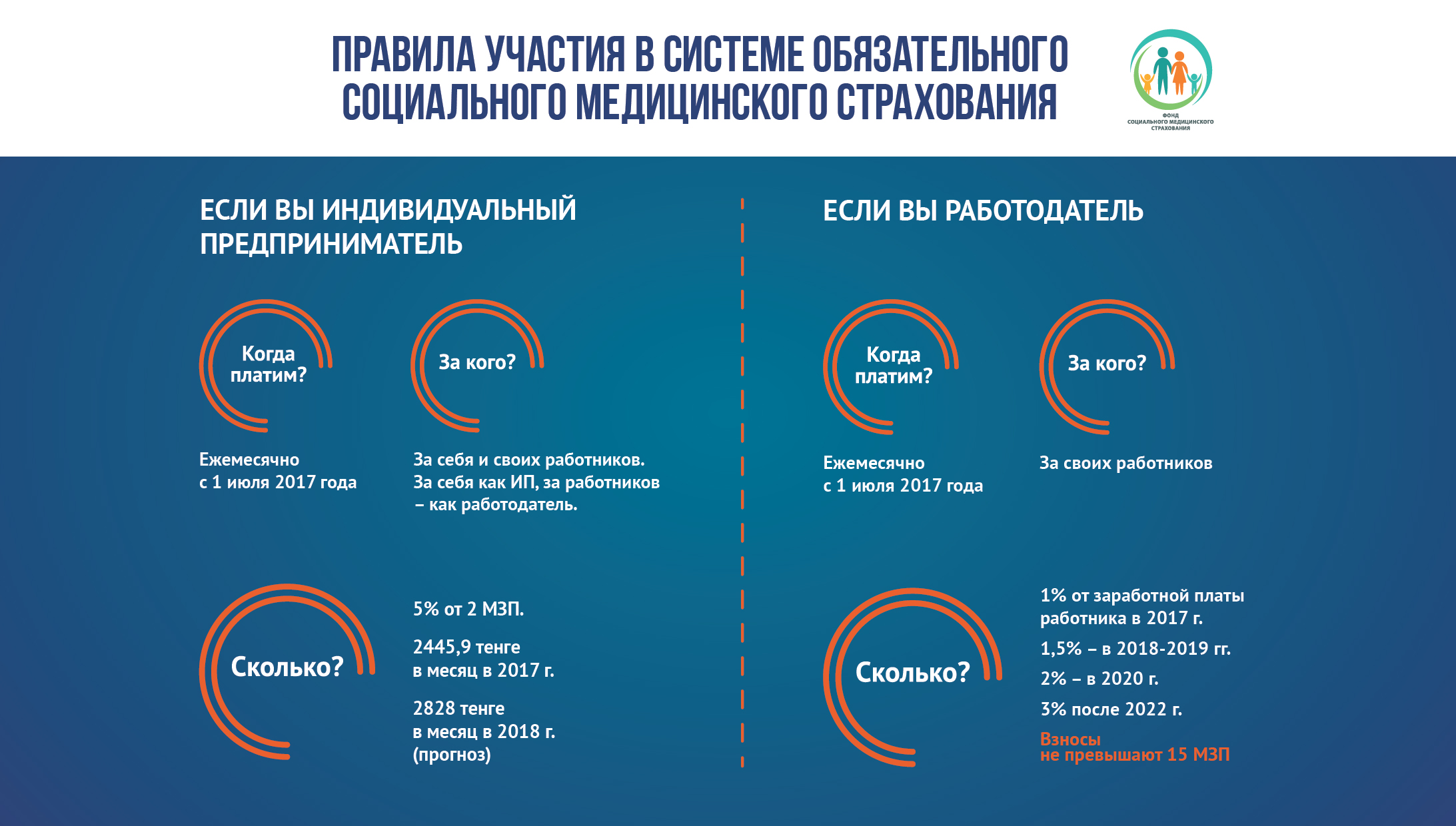 Максимальный размер З/П, принимаемый для исчисления отчислений, не должен превышать 15 МЗП
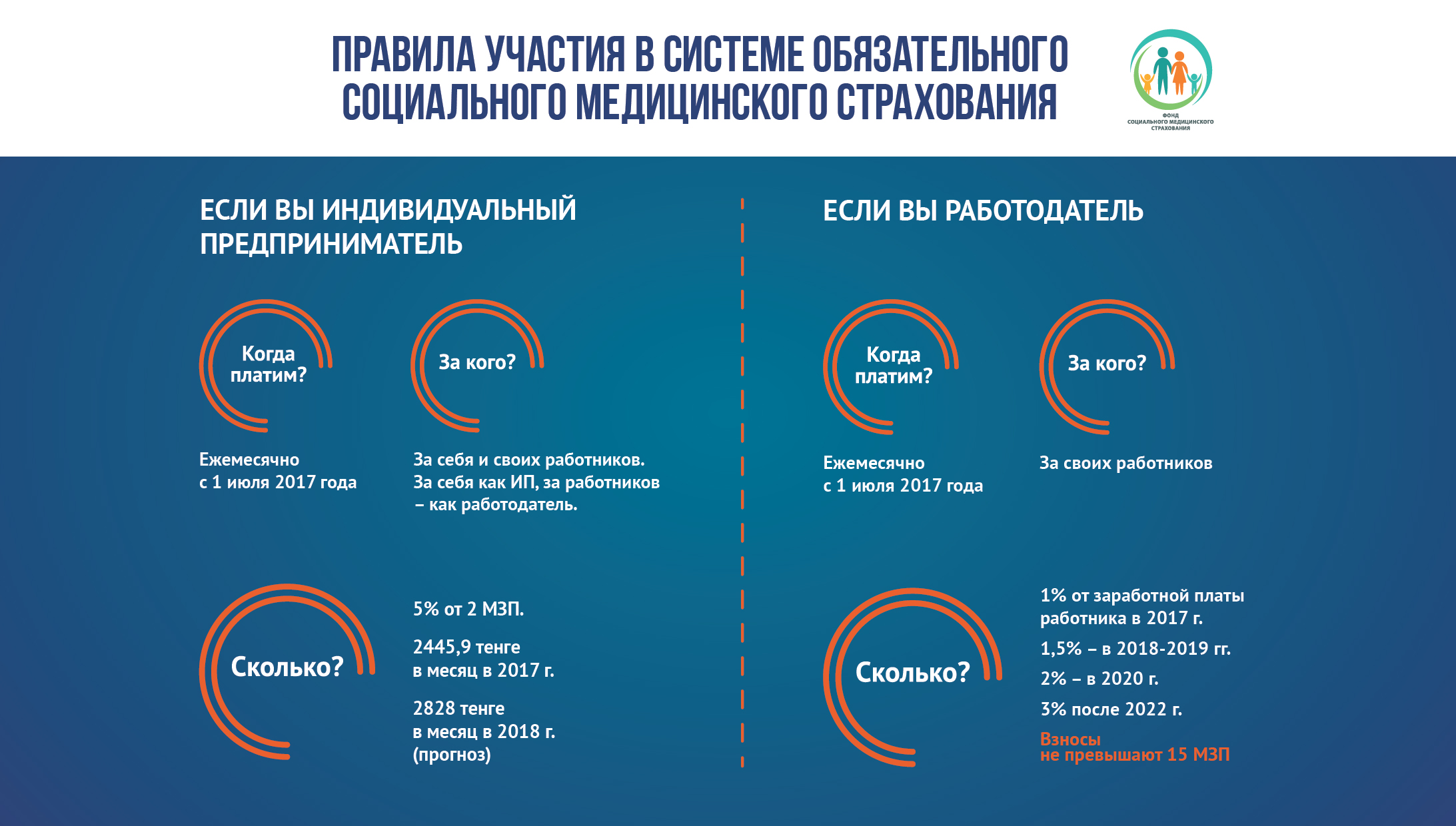 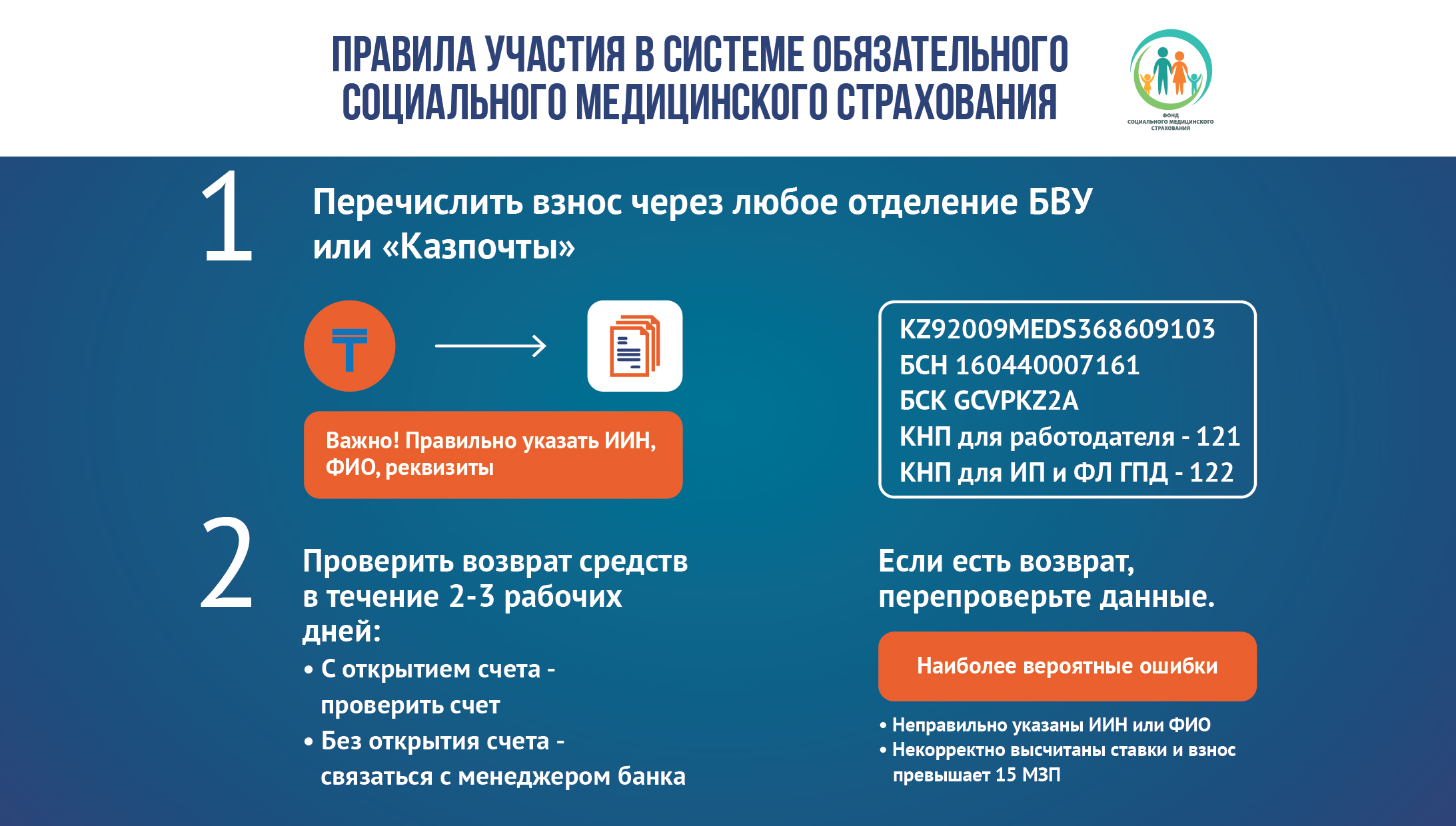 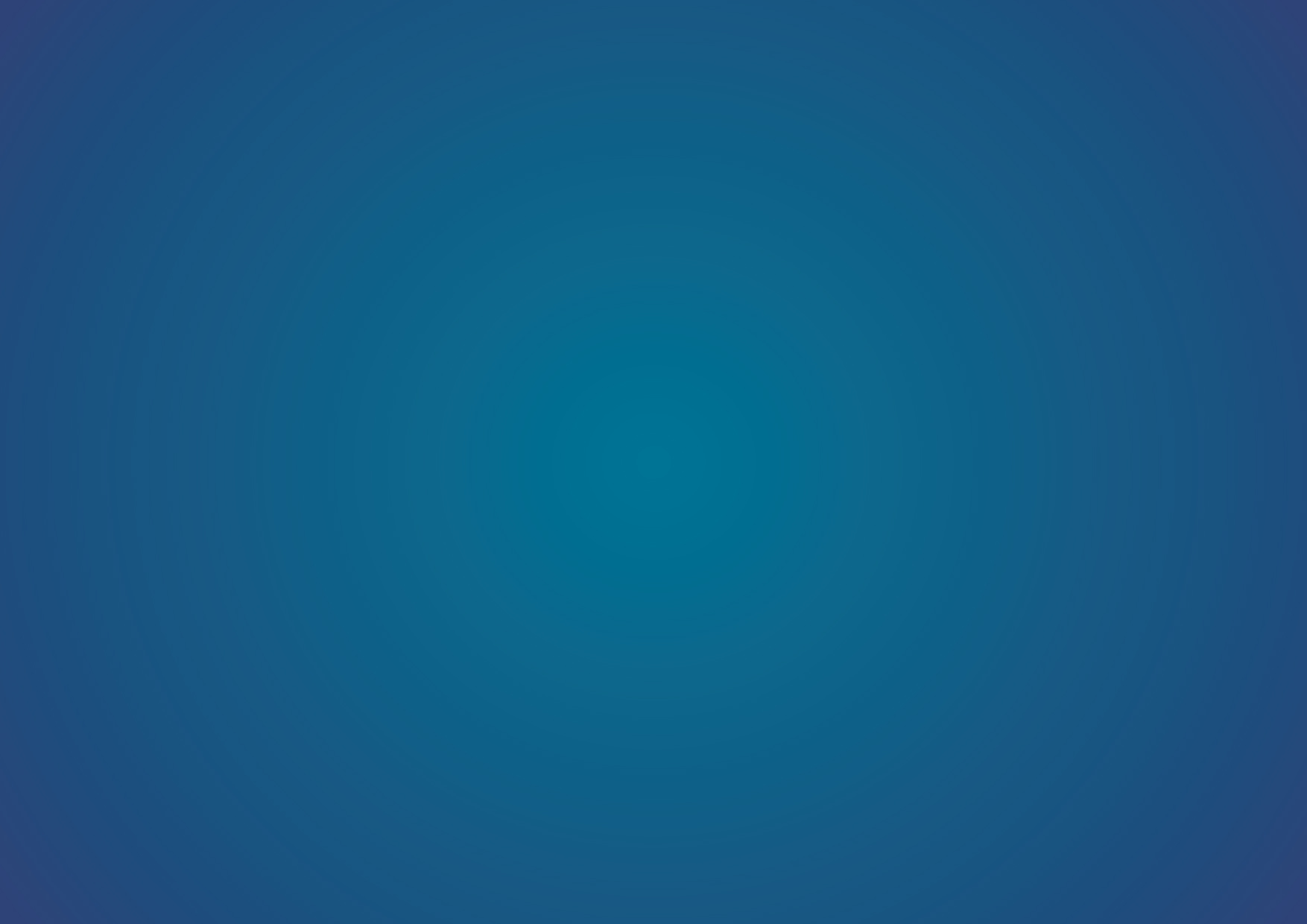 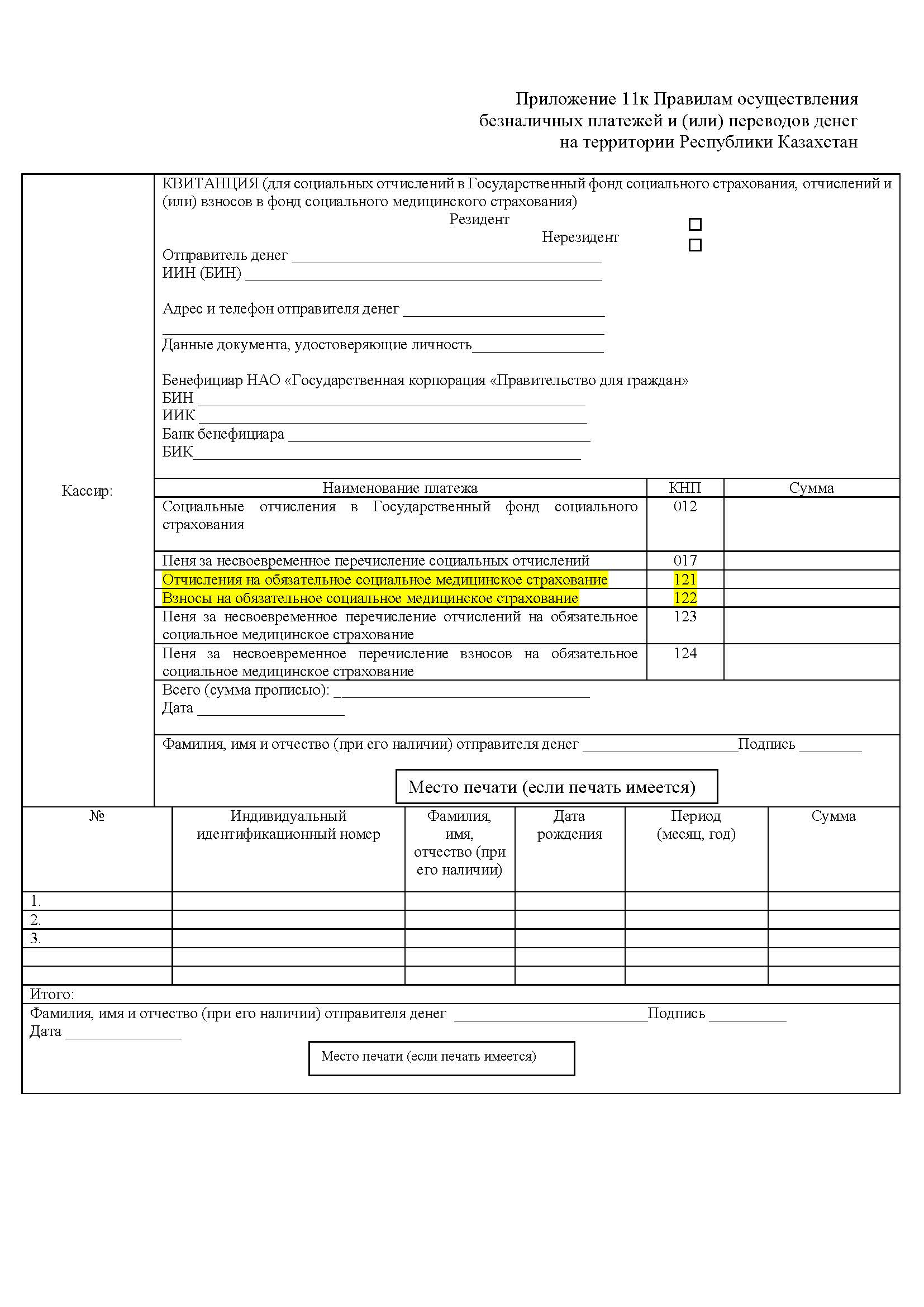 КВИТАНЦИЯ УСТАНОВЛЕННОЙ ФОРМЫ

ПРЕДОСТАВЯТ В ОТДЕЛЕНИЯХ БВУ И «КАЗПОЧТЫ»
КНП ПЛАТЕЛЬЩИКОВ